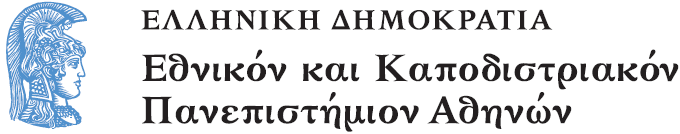 Διδακτική Μαθηματικών ΙΙ
Ενότητα 5: Επίλυση προβλήματος

Δέσποινα Πόταρη
Σχολή Θετικών επιστημών
Τμήμα Μαθηματικό
Διδακτική Μαθηματικών ΙΙ
Δέσποινα Πόταρη
Επίλυση προβλήματος
Ταύτιση με μαθηματική σκέψη
δυσκολία των εκπαιδευτικών να χρησιμοποιήσουν επίλυση προβλημάτων στην τάξη
ανάγκη για έρευνα που αναφέρεται στη χρήση στην τάξη
ποια είναι η σημασία στη μάθηση των μαθητών
σύνδεση περιεχομένου με διαδικασία
αντιμετώπιση της μάθησης ως επίλυση προβλημάτων
Τι είναι μαθηματικό πρόβλημα (1/2)
Ψυχολογική οπτική
Πρόβλημα είναι μια κατάσταση που κάποιο άτομο έχει κάποιο κίνητρο να αντιμετωπίσει
Το πρόβλημα έχει υποκειμενικό χαρακτήρα
Κοινωνικό- ανθρωπολογική οπτική
Το πρόβλημα αντιμετωπίζεται σε μια συναλλαγή
Η τάξη είναι μια κοινωνική κατάσταση όπου οι μαθητές και ο εκπαιδευτικός ερμηνεύουν τις ενέργειες και τους στόχους που έχει ο καθένας
Τι είναι μαθηματικό πρόβλημα (2/2)
Μαθηματική οπτική
Τα μαθηματικά δημιουργήθηκαν στη διαδικασία επίλυσης προβλημάτων
Παιδαγωγική οπτική
Ο ρόλος των μαθηματικών προβλημάτων στη διδασκαλία
Πως εννοιολογικά αντιμετωπίζεται η επίλυση προβλημάτων
Η προσέγγιση του Polya (έμφαση στην ανάπτυξη ευρετικής)
	οι μαθητές δουλεύουν σε προβλήματα στρατηγικής
π.χ. 30 πόδια και 12 κεφάλια, πόσες πάπιες και πόσοι σκύλοι υπάρχουν;
(πως αντιμετωπίζεται αυτή η προσέγγιση στην τάξη;)
Προβλήματα στρατηγικής ως βάση για εισαγωγή του περιεχομένου (π.χ. το προηγούμενο πρόβλημα)
Το μοντέλο των διερευνήσεων
Τα στάδια του Polya
Κατανόηση προβλήματος
Κατάστρωση σχεδίου επίλυσης
Εφαρμογή σχεδίου επίλυσης
Κοιτάω πίσω (αναστοχάζομαι)
Πώς μαθαίνεται η επίλυση προβλήματος; (1/5)
Η επιτυχία εξαρτάται αρχικά από την επιλογή προβλημάτων
Η κατηγορία «Ώσμωση». 
Οι μαθητές μπαίνουν σε ένα περιβάλλον προβλημάτων
Λύνουν πολλά προβλήματα
Οι μαθητές επιλέγουν κάποιες τεχνικές επίλυσης μέσα από την εξάσκηση
Οι μαθητές έχουν κάποια προχωρημένη στρατηγική που ενθαρρύνονται να χρησιμοποιήσουν
Πώς μαθαίνεται η επίλυση προβλήματος; (2/5)
Απομνημόνευση
Οι μαθητές μαθαίνουν επιμέρους διαδικασίες (αναλύουν το πρόβλημα σε απλούστερα βήματα τα οποία διδάσκονται και ακολουθούν)
Είναι αποτελεσματική η προσέγγιση μόνο για αλγοριθμικού τύπου προβλήματα
Παραλλαγή αυτή της προσέγγισης είναι να καθορίσει κάποιος ευρετικές που να τις ακολουθήσει ως διαδικασίες. Οι μαθητές φτιάχνουν μια λίστα βημάτων
Πώς μαθαίνεται η επίλυση προβλήματος; (3/5)
Μίμηση
Οι μαθητές να αναλύουν τις διαφορές που υπάρχουν ανάμεσα στις λύσεις τους και στις λύσεις ενός «ειδικού»
Η ανάλυση αυτή αποτελεί τη βάση για διδασκαλία.
Ο δάσκαλος προσποιείται ότι δεν γνωρίζει είναι αβέβαιος πώς να αντιμετωπίσει το πρόβλημα και μετά μαζί με την τάξη αναπτύσσουν κάποιες στρατηγικές επίλυσης
Πώς μαθαίνεται η επίλυση προβλήματος; (4/5)
Συνεργασία
Η δημιουργία μικρών ομάδων στην τάξη που αντιμετωπίζουν προβλήματα μέσα από τις οποίες ομάδες οι μαθητές διασαφηνίζουν έννοιες, θυμούνται διαδικασίες που μόνοι τους δεν θα μπορούσαν
Πώς μαθαίνεται η επίλυση προβλήματος; (5/5)
Αναστοχασμός
Οι μαθητές σκέφτονται πάνω σ’ αυτά που έχουν κάνει
Οι ίδιες οι ευρετικές έχουν ένα μεταγνωστικό χαρακτήρα
Η διαδικασία αυτή γίνεται όχι μόνο στο τέλος όταν έχουμε λύσει ένα πρόβλημα αλλά στη διαδικασία επίλυσης
Τι χρειάζεται ο εκπαιδευτικός να γνωρίζει; (1/2)
Να γνωρίζει ότι υπάρχουν διάφορες μορφές προβλημάτων
Να έχει ξεκάθαρους τους στόχους του σχετικά με το τι προβλήματα οι μαθητές του θέλει να αντιμετωπίζουν
Να γνωρίζει ότι η διαδικασία επίλυσης προβλήματος είναι δύσκολη (απαιτεί μια αποθήκη οργανωμένης γνώσης, τεχνικές αναπαράστασης και μετασχηματισμού του προβλήματος, μεταγνωστικές διαδικασίες)
Τι χρειάζεται ο εκπαιδευτικός να γνωρίζει; (2/2)
Να γνωρίζει ότι η βελτίωση της ικανότητας επίλυσης προβλήματος των μαθητών είναι χρονοβόρα και δύσκολο να επιτευχθεί (οι μαθητές χρειάζεται να είναι ενεργείς) 
Υπάρχει ανάγκη αλλαγής του κοινωνικού συμβολαίου που διαμορφώνεται στην τάξη.
Προβλήματα εφαρμογών
Θέλουμε να σχεδιάσουμε μια ζώνη αλιείας γύρω από ένα τετράπλευρο νησί
Θέλουμε να βρούμε τη σχέση που συνδέει το αριθμό των ψαριών σε μια λίμνη με τη θερμοκρασία της λίμνης μέσα από μια σειρά μετρήσεων.
Μελέτη των κουτιών του γάλατος που κυκλοφορούν. Για χωρητικότητα 1 λίτρου τι παρατηρείται για το χαρτόνι που χρησιμοποιείται; Σε ποια περίπτωση έχουμε το ελάχιστο κόστος;
Η Μαθηματικοποίηση των προβλημάτων
Οριζόντια και κατακόρυφη μαθηματικοποίηση
Οριζόντια μαθηματικοποίηση είναι η μεταφορά του προβλήματος σε μαθηματικό πλαίσιο
Κατακόρυφη μαθηματικοποίηση είναι η χρήση μαθηματικών εργαλείων μέσα στο μαθηματικό μοντέλο
Οριζόντια μαθηματικοποίηση
Εντοπισμός ειδικών μαθηματικών στο γενικό πλαίσιο
Σχηματοποίηση και οπτικοποίηση του προβλήματος με διαφορετικούς τρόπους
Ανακάλυψη σχέσεων
Ανακάλυψη κανονικοτήτων
Αναγνώριση ισομορφικών όψεων σε διαφορετικά προβλήματα
Μεταφορά του πραγματικού προβλήματος σε ένα μαθηματικό πρόβλημα
Μεταφορά του πραγματικού προβλήματος σε ένα γνωστό μαθηματικό μοντέλο
Κατακόρυφη μαθηματικοποίηση (1/2)
Αναπαριστάνουμε μια σχέση με ένα τύπο
Αποδεικνύουμε τις κανονικότητες
Τροποποιούμε και προσαρμόζουμε τα μοντέλα
Χρησιμοποιούμε διαφορετικά μοντέλα
Συνδυάζουμε μοντέλα
Σχηματίζουμε μια καινούρια μαθηματική έννοια
Γενίκευση
Κατακόρυφη μαθηματικοποίηση (2/2)
Τι σημαίνει οριζόντια μαθηματικοποίηση στο πρόβλημα με το κουτί το γάλα;
Τι σημαίνει κατακόρυφη μαθηματικοποίηση στο παρακάτω πρόβλημα;
Η πλευρά ενός ισοπλεύρου τριγώνου είναι μήκους ν εκατοστών, όπου ν φυσικός αριθμός με ν≥2. Με ευθείες παράλληλες στις πλευρές του, το τρίγωνο χωρίζεται κατά τέτοιο τρόπο ώστε να σχηματίζονται ισόπλευρα τρίγωνα με πλευρά μήκους 1 εκατοστού. Για παράδειγμα για ν=2 σχηματίζονται 4 ισόπλευρα τρίγωνα, για ν=3 σχηματίζονται 9 ισόπλευρα τρίγωνα κ.λπ.
Μπορείτε να υποθέσετε και στη συνέχεια να αποδείξετε πόσα ισόπλευρα τρίγωνα σχηματίζονται, αν το αρχικό ισόπλευρο τρίγωνο έχει πλευρά μήκους ν εκατοστών;
Η έννοια του προβλήματος - κατάσταση
Πότε ένα πρόβλημα γίνεται πρόβλημα – κατάσταση
Ο μαθητής να μπορεί να αρχίσει μόνος του
Νέα γνώση πρέπει να κατασκευάζεται
Η κατάσταση πρέπει να εμφανίσει μια ερευνητική διαδικασία όπου επαναλαμβάνονται οι πειραματισμοί, οι εικασίες και οι επαληθεύσεις
Η κατάσταση πρέπει να αυτοδιορθώνεται
Η κατάσταση πρέπει να οδηγεί σε γνώση που αναμένει ο εκπαιδευτικός
Μπορεί το παρακάτω πρόβλημα να θεωρηθεί πρόβλημα-κατάσταση; (1/4)
Από κάποιο σημείο φτιάχνουμε ένα ημικύκλιο ακτίνας 1, στη συνέχεια φτιάχνουμε ένα ημικύκλιο με ακτίνα ½ και συνεχίζουμε τη διαδικασία έτσι ώστε κάθε ημικύκλιο να έχει ακτίνα ίση με το μισό του προηγουμένου. Ποια είναι η απόσταση από το αρχικό μέχρι το τελικό σημείο; Ποιο είναι το μήκος της διαδρομής;
Μπορεί το παρακάτω πρόβλημα να θεωρηθεί πρόβλημα-κατάσταση; (2/4)
Ο μαθητής Λυκείου μπορεί να αρχίσει από μόνος του τη δραστηριότητα επειδή απαιτεί μόνο βασική γνώση για τα κλάσματα και τους κύκλους
Η παραπάνω γνώση δεν είναι αρκετή για να τον βοηθήσει να λύσει το πρόβλημα
Χρειάζεται να κατασκευάσει νέα γνώση
Μπορεί το παρακάτω πρόβλημα να θεωρηθεί πρόβλημα-κατάσταση; (3/4)
Η κατάσταση είναι αρκετή πλούσια για να οδηγήσει το μαθητή να κάνει υποθέσεις και είναι αρκετά προκλητική καθώς δεν οδηγεί από τις πρώτες προσπάθειες στη λύση.
Η αρχική προσπάθεια είναι να κατασκευάσει κάποιος ένα γεωμετρικό διάγραμμα που σύντομα φαίνονται οι περιορισμοί του
Μπορεί το παρακάτω πρόβλημα να θεωρηθεί πρόβλημα-κατάσταση; (4/4)
Το επόμενο βήμα είναι να υπολογίσει ο μαθητής τις αποστάσεις των κέντρων που οδηγεί σε μια σειρά
Το παραπάνω βήμα είναι σημαντικό γιατί ο μαθητής συνδέει αριθμητικές και γεωμετρικές όψεις της κατάστασης.
Αντιμετωπίζονται αρνητικές και θετικές τιμές
Οι μαθητές φτάνουν στο άθροισμα των όρων γεωμετρικής προόδου και στη σύγκλιση σειρών και ορίων.
Παράδειγμα διερευνήσεων
«Έχω 8 κύβους. Δύο είναι κόκκινοι, δύο άσπροι, δύο μπλε και δύο κίτρινοι. Θέλω να τους ενώσω να φτιάξω ένα μεγάλο κύβο ώστε στην κάθε έδρα να εμφανιστούν όλα τα χρώματα. Με πόσους δυνατούς τρόπους μπορώ να το κάνω;»
Μια προσέγγιση διδασκαλίας στην επίλυση προβλήματος
Επίλυση ασκήσεων που λύνονται με διαφορετικούς τρόπους
Έμφαση στη σημασία
Μοντελοποίηση μιας στάσης 
Πλαίσιο μαθήματος «ανακάλυψης»
Ανάπτυξη δεξιοτήτων
Η προσέγγιση Πρόβλημα- Διαδικασία
απλά προβλήματα σχετικά με το περιεχόμενο
αλληλεπίδραση στην τάξη
έμφαση στη διαδικασία που ακολουθήθηκε μετά τη λύση
Παράγοντες που επηρεάζουν τη λύση
Το πλαίσιο συμφραζομένων
Οι αριθμοί 
Η σημασιολογική δομή απλά προβλήματα σχετικά με το περιεχόμενο
αλληλεπίδραση στην τάξη
έμφαση στη διαδικασία που ακολουθήθηκε μετά τη λύση
Μορφές προβλημάτων
Προβλήματα στρατηγικής
Ανοικτά προβλήματα
Κατασκευή προβλημάτων
Η έννοια του ανοικτού προβλήματος
Ο διαχωρισμός δεν είναι σαφής
Τα κριτήρια εξαρτώνται και από τις γνώσεις του μαθητή όχι μόνο από τα χαρακτηριστικά του προβλήματος
Έχει περισσότερες από μια λύση και τρόπους προσέγγισης
Η διαδικασία επίλυσης δεν «φαίνεται» από την εκφώνηση του προβλήματος
Η χρησιμότητα των ανοικτών προβλημάτων
Οι μαθητές διατυπώνουν επιχειρήματα, απορίες
Βλέπουν τη χρησιμότητα και τις εφαρμογές των μαθηματικών
Μαθαίνουν να σκέφτονται ερευνητικά – κριτικά
Υπάρχει ρήξη του διδακτικού συμβολαίου
Χαρακτηριστικά των έργων μοντελοποίησης (1/2)
Η λύσεις αυτών των προβλημάτων θα πρέπει να εμπεριέχουν σημαντικές μαθηματικές ιδέες (αρχή ένας μικρός αριθμός μεγάλων ιδεών και όχι μικρά και αποσπασματικά μαθηματικά θέματα)
Τα χαρακτηριστικά τους να εμπεριέχουν στοιχεία από ικανότητες που χρειάζονται στην πραγματική ζωή και όχι μόνο στο σχολείο
Χαρακτηριστικά των έργων μοντελοποίησης (2/2)
Οι δραστηριότητες θα πρέπει να βοηθήσουν τους μαθητές να αναπτύξουν ποικίλες μαθηματικές ή επιστημονικές ικανότητες  πέρα από αυτές που συνήθως απαιτούνται για τις εξετάσεις
Οι δραστηριότητες πρέπει να επιτρέπουν στους εκπαιδευτικούς να συλλέξουν πλούσιες πληροφορίες για τις εννοιολογικές ικανότητες και αδυναμίες των μαθητών τους ώστε να είναι πιο αποτελεσματική η διδασκαλία
Διαφορές ανάμεσα στην παραδοσιακή αντίληψη εφαρμοσμένων προβλημάτων και δραστηριοτήτων μοντελοποίησης (1/2)
Παραδοσιακή οπτική
Εκμάθηση των απαιτούμενων ιδεών και δεξιοτήτων
Εκμάθηση γενικών διαδικασιών και ευρετικών επίλυσης προβλήματος
Εκμάθηση πώς να χρησιμοποιούνται τα παραπάνω όταν πληροφορίες πραγματικής ζωής απαιτούνται
Διαφορές ανάμεσα στην παραδοσιακή αντίληψη εφαρμοσμένων προβλημάτων και δραστηριοτήτων μοντελοποίησης (2/2)
Εναλλακτική οπτική
Πολλαπλοί κύκλοι μοντελοποίησης χρειάζονται
Οι διαδικασίες επίλυσης απαιτούν πολλά περισσότερα από μια επεξεργασία πληροφοριών . Απαιτούν μετασχηματισμό του μοντέλου μέσα από την ερμηνεία, εφαρμογή, τροποποίηση, επέκταση ή αλλαγή
Οι εμπειρίες επίλυσης προβλήματος είναι σημαντικές στην κατασκευή του μοντέλου.
Κύκλοι μοντελοποίησης
Πραγματικός κόσμος
Επαλήθευση			
					περιγραφή


πρόβλεψη       
			Μοντέλο
			
				επεξεργασία
Παραδείγματα προβλημάτων μοντελοποίησης
Ο καθορισμός της απόσταση από το Σικάγο στο Τόκυο σε διαφορετικές αναπαραστάσεις (π.χ στην υδρόγειο σφαίρα καθώς και σε διαφορετικής μορφής χάρτες)
Η 	μελέτη της ανάγκης αύξησης των χρημάτων που έχουν οι έφηβοι (το χαρτζιλίκι) (άρθρα από εφημερίδες, κατάλογοι με τιμές προιόντων σήμερα και πριν 10 χρόνια)
Αρχές ανάπτυξης προβλημάτων μοντελοποίησης (1/2)
Η δυνατότητα κατασκευής ενός μοντέλου και όχι μόνο μιας απάντησης (χρειάζεται μέσα σ’ αυτό να δούμε τι είναι μαθηματικά σημαντικό)
Μοντέλα χρειάζονται για να κάνουμε προβλέψεις πραγματικών γεγονότων, προσομοιώσεις γεγονότων που δεν μπορούμε να έχουμε πρόσβαση
Μοντέλα χρειάζονται να περιγράψουμε κανονικότητες, διαδικασίες λήψης αποφάσεων, να ελέγξουμε διαφορετικά συμπεράσματα.
Αρχές ανάπτυξης προβλημάτων μοντελοποίησης (2/2)
Η κατάσταση να είναι πραγματική. Τι σημαίνει κάτι τέτοιο; Μπορούμε να μετασχηματίσουμε τυπικά παραδείγματα;
Το πρόβλημα δίνει στους μαθητές τη δυνατότητα να καταγράψουν τις μεθόδους τους και να εκφράσουν τους συλλογισμούς τους;
Μπορεί το μοντέλο να γενικευθεί και να χρησιμοποιηθεί από άλλους;
Μπορεί το μοντέλο να χρησιμοποιηθεί ως μια πρωτοτυπική κατάσταση για άλλα προβλήματα;
Το πρόβλημα που χρησιμοποιήθηκε σε μια τάξη
Ο διπλασιασμός ενός κέρματος (π.χ 1 λεπτό) σε κάθε καινούργιο τετράγωνο μιας σκακιέρας
Πληροί το παραπάνω πρόβλημα τις προηγούμενες αρχές;
Η ανάλυση του μαθήματος
Η καθηγήτρια ανέμενε ότι οι μαθητές θα είχαν δυσκολία να αντιστοιχίσουν το πλήθος των χρημάτων με το αντίστοιχο τετράγωνο (να βρούν την εξίσωση)
Τους βάζει να δουλέψουν σε ομάδες δίνοντας τους χρόνο
Όταν εμφανίστηκαν στην τάξη δύο διαφορετικές λύσεις ζήτησε από τους μαθητές να γράψουν στον πίνακα τις λύσεις τους και να εξηγήσουν πως τις βρήκαν.
Κριτικά χαρακτηριστικά της πρακτικής της εκπαιδευτικού (1/4)
Η καθηγήτρια έκανε σαφές ότι οι μαθητές έπρεπε να σκεφτούν και δεν ήταν απλώς μια εύκολη και σύντομη απάντηση που έπρεπε οι μαθητές να δώσουν.
Προσπαθούσε επίσης να μην τους πει τι να κάνουν ή να τους καθοδηγήσει
Η καθηγήτρια προσπαθούσε να βοηθήσει τους μαθητές να εστιάσουν στο βασικό μαθηματικό στόχο της δραστηριότητας «να βρουν την εξίσωση)
Κριτικά χαρακτηριστικά της πρακτικής της εκπαιδευτικού (2/4)
Η καθηγήτρια άκουγε τις διαφορετικές λύσεις (σωστές ή λάθος) και προσπαθούσε να κατευθύνει τους μαθητές ερμηνεύοντας αυτές τις λύσεις και συμβουλεύοντας τους να σκεφτούν διάφορα σημεία των δικών τους λύσεων (π.χ. όταν κάποιοι μαθητές κατέληξαν στην y=8x ενώ ήξεραν ότι η σχέση δεν ήταν γραμμική, όταν κάποιοι άλλοι μαθητές είπαν για τέλεια τετράγωνα)
Κριτικά χαρακτηριστικά της πρακτικής της εκπαιδευτικού (3/4)
Η εκπαιδευτικός ζητούσε από τους μαθητές να εξηγήσουν τι έκαναν. Αυτό ήταν πολύ αποτελεσματικό σε κάποιες περιπτώσεις (π.χ. η μελέτη της κλίσης φάνηκε ότι δεν ήταν σταθερή και ο μαθητής μετακινήθηκε από γραμμική σε δευτέρου βαθμού σχέση)
Κριτικά χαρακτηριστικά της πρακτικής της εκπαιδευτικού (4/4)
Η εκπαιδευτικός ζητά από τους μαθητές να επικοινωνήσουν και να συγκρίνουν τις λύσεις τους. (παράδειγμα)
Η εκπαιδευτικός αντιλήφθηκε τη σύνδεση του συγκεκριμένου προβλήματος με το τι θα έκαναν μελλοντικά (π.χ κλίσεις διαφορετικών καμπύλων)
Η ενθάρρυνση ήταν στην κατεύθυνση οι μαθητές να εξελίξουν τους δικούς τους δρόμους και όχι κάποιους προκαθορισμένους.
Κατασκευή προβλημάτων
Γιατί κατασκευή προβλημάτων;
Πιο μπορεί να είναι το πλαίσιο κατασκευής;
Τι συμβαίνει αν δεν συμβαίνει αυτό;
Κατασκευή σε δοσμένο πλαίσιο
Συμπλήρωση προβλημάτων
Κατασκευή χωρίς δεδομένα
Τέλος Ενότητας
Χρηματοδότηση
Το παρόν εκπαιδευτικό υλικό έχει αναπτυχθεί στo πλαίσιo του εκπαιδευτικού έργου του διδάσκοντα.
Το έργο «Ανοικτά Ακαδημαϊκά Μαθήματα στο Πανεπιστήμιο Αθηνών» έχει χρηματοδοτήσει μόνο την αναδιαμόρφωση του εκπαιδευτικού υλικού. 
Το έργο υλοποιείται στο πλαίσιο του Επιχειρησιακού Προγράμματος «Εκπαίδευση και Δια Βίου Μάθηση» και συγχρηματοδοτείται από την Ευρωπαϊκή Ένωση (Ευρωπαϊκό Κοινωνικό Ταμείο) και από εθνικούς πόρους.
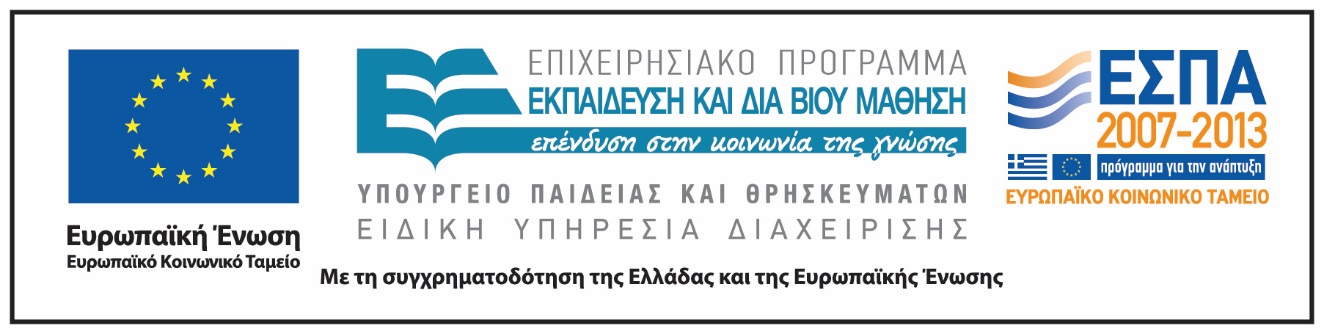 Σημειώματα
Σημείωμα Αναφοράς
Copyright Εθνικόν και Καποδιστριακόν Πανεπιστήμιον Αθηνών, Δέσποινα Πόταρη. Δέσποινα Πόταρη. «Διδακτική Μαθηματικών ΙΙ. Επίλυση προβλήματος». Έκδοση: 1.0. Αθήνα 2014. Διαθέσιμο από τη δικτυακή διεύθυνση: http://opencourses.uoa.gr/courses/ MATH220.
Σημείωμα Αδειοδότησης
Το παρόν υλικό διατίθεται με τους όρους της άδειας χρήσης Creative Commons Αναφορά, Μη Εμπορική Χρήση Παρόμοια Διανομή 4.0 [1] ή μεταγενέστερη, Διεθνής Έκδοση.   Εξαιρούνται τα αυτοτελή έργα τρίτων π.χ. φωτογραφίες, διαγράμματα κ.λ.π.,  τα οποία εμπεριέχονται σε αυτό και τα οποία αναφέρονται μαζί με τους όρους χρήσης τους στο «Σημείωμα Χρήσης Έργων Τρίτων».
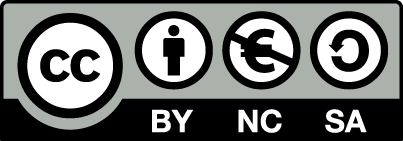 [1] http://creativecommons.org/licenses/by-nc-sa/4.0/ 

Ως Μη Εμπορική ορίζεται η χρήση:
που δεν περιλαμβάνει άμεσο ή έμμεσο οικονομικό όφελος από την χρήση του έργου, για το διανομέα του έργου και αδειοδόχο
που δεν περιλαμβάνει οικονομική συναλλαγή ως προϋπόθεση για τη χρήση ή πρόσβαση στο έργο
που δεν προσπορίζει στο διανομέα του έργου και αδειοδόχο έμμεσο οικονομικό όφελος (π.χ. διαφημίσεις) από την προβολή του έργου σε διαδικτυακό τόπο

Ο δικαιούχος μπορεί να παρέχει στον αδειοδόχο ξεχωριστή άδεια να χρησιμοποιεί το έργο για εμπορική χρήση, εφόσον αυτό του ζητηθεί.
Διατήρηση Σημειωμάτων
Οποιαδήποτε αναπαραγωγή ή διασκευή του υλικού θα πρέπει να συμπεριλαμβάνει:
το Σημείωμα Αναφοράς
το Σημείωμα Αδειοδότησης
τη δήλωση Διατήρησης Σημειωμάτων
το Σημείωμα Χρήσης Έργων Τρίτων (εφόσον υπάρχει)
μαζί με τους συνοδευόμενους υπερσυνδέσμους.